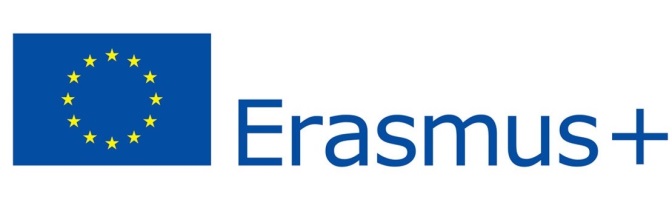 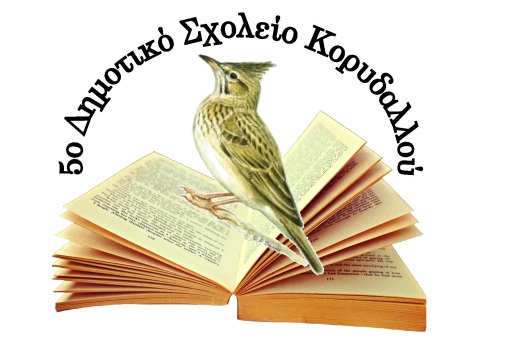 Learning from the Past to Face the Future: Cultural Heritage in Contrast with Modern Society
LOGO CREATION AND VOTING
LOGO CREATION
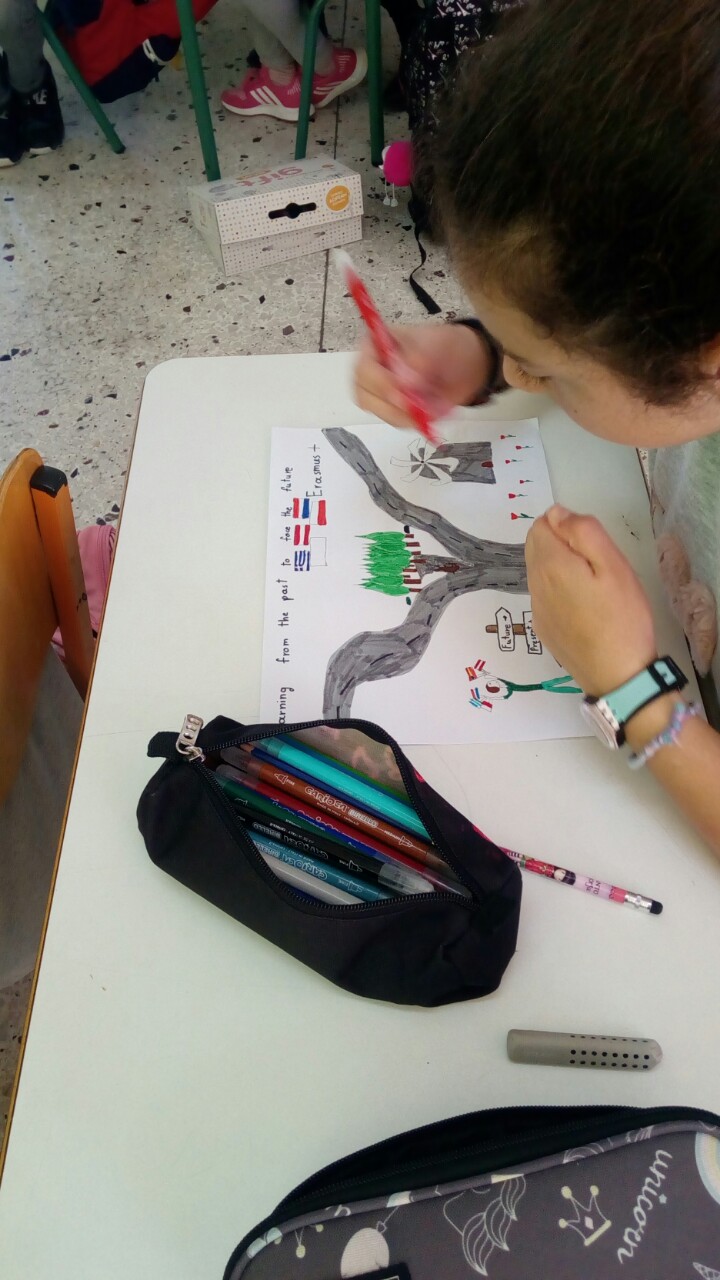 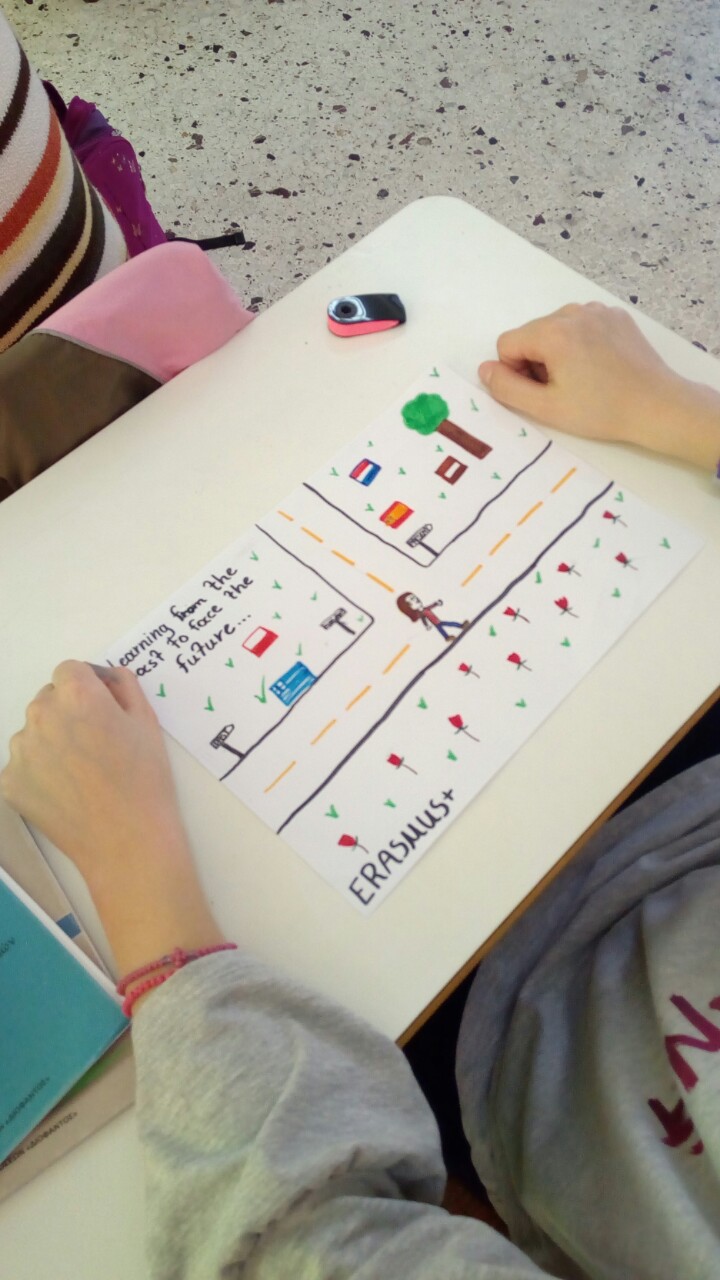 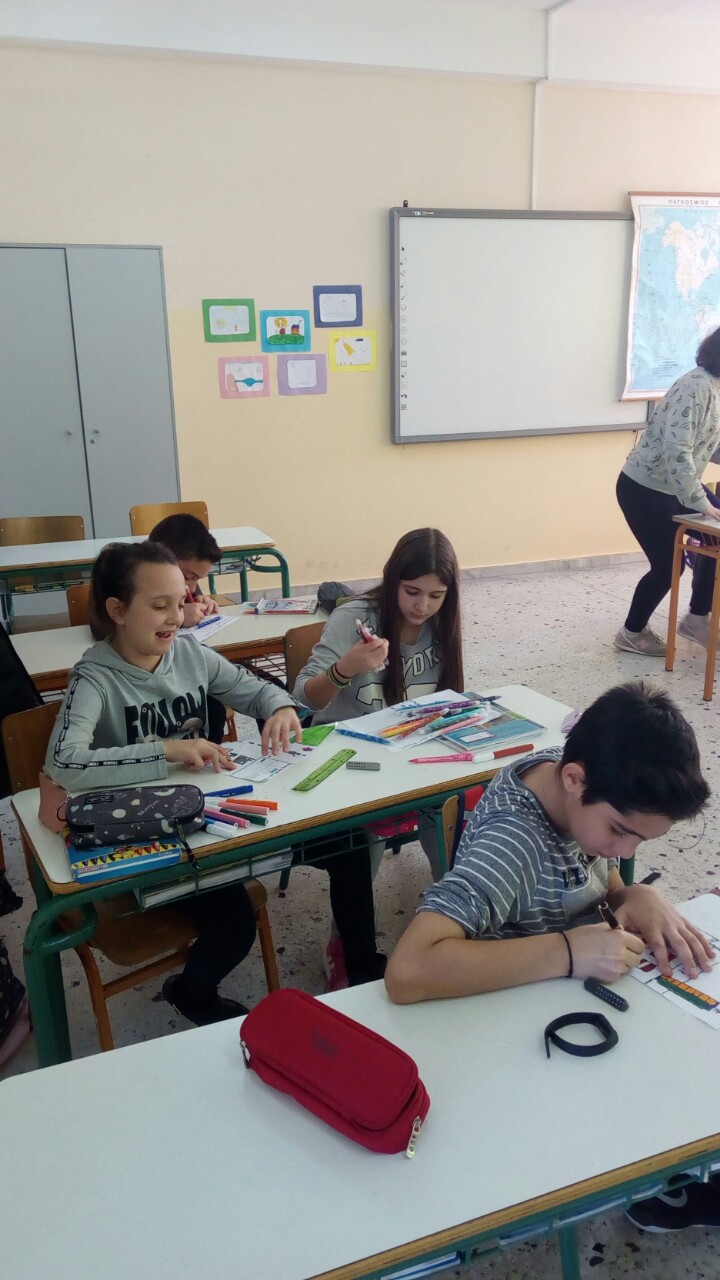 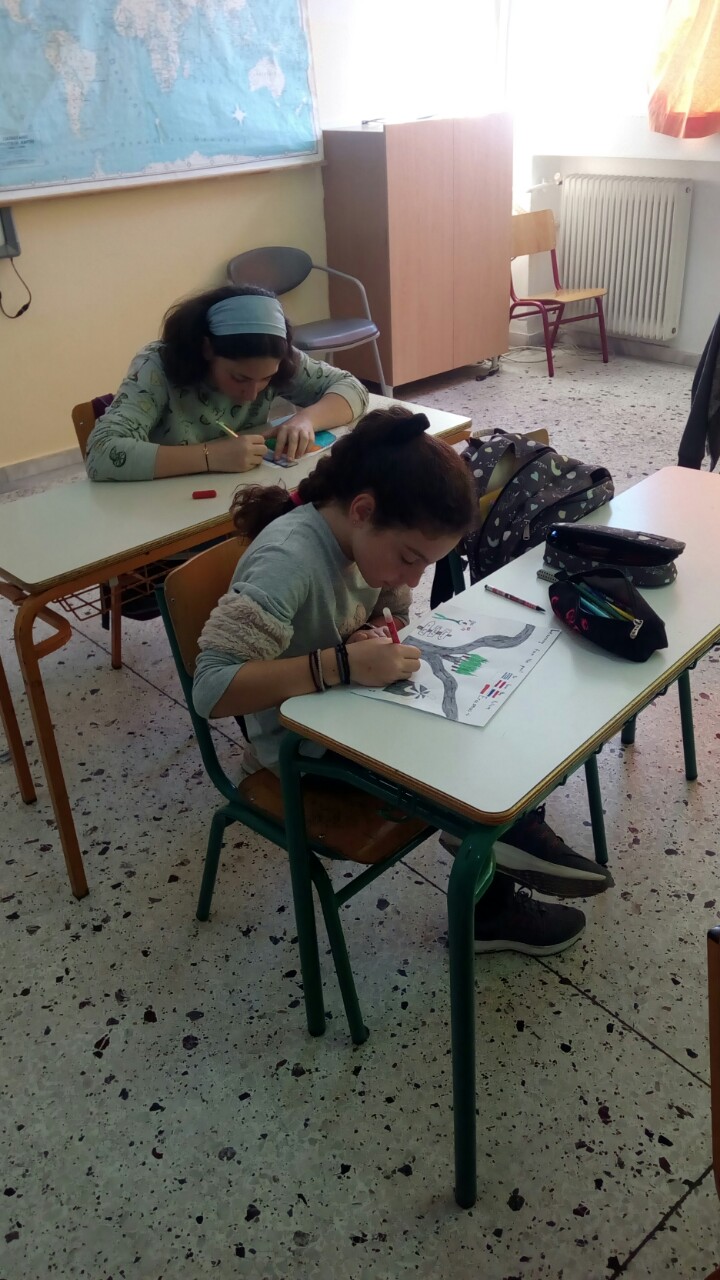 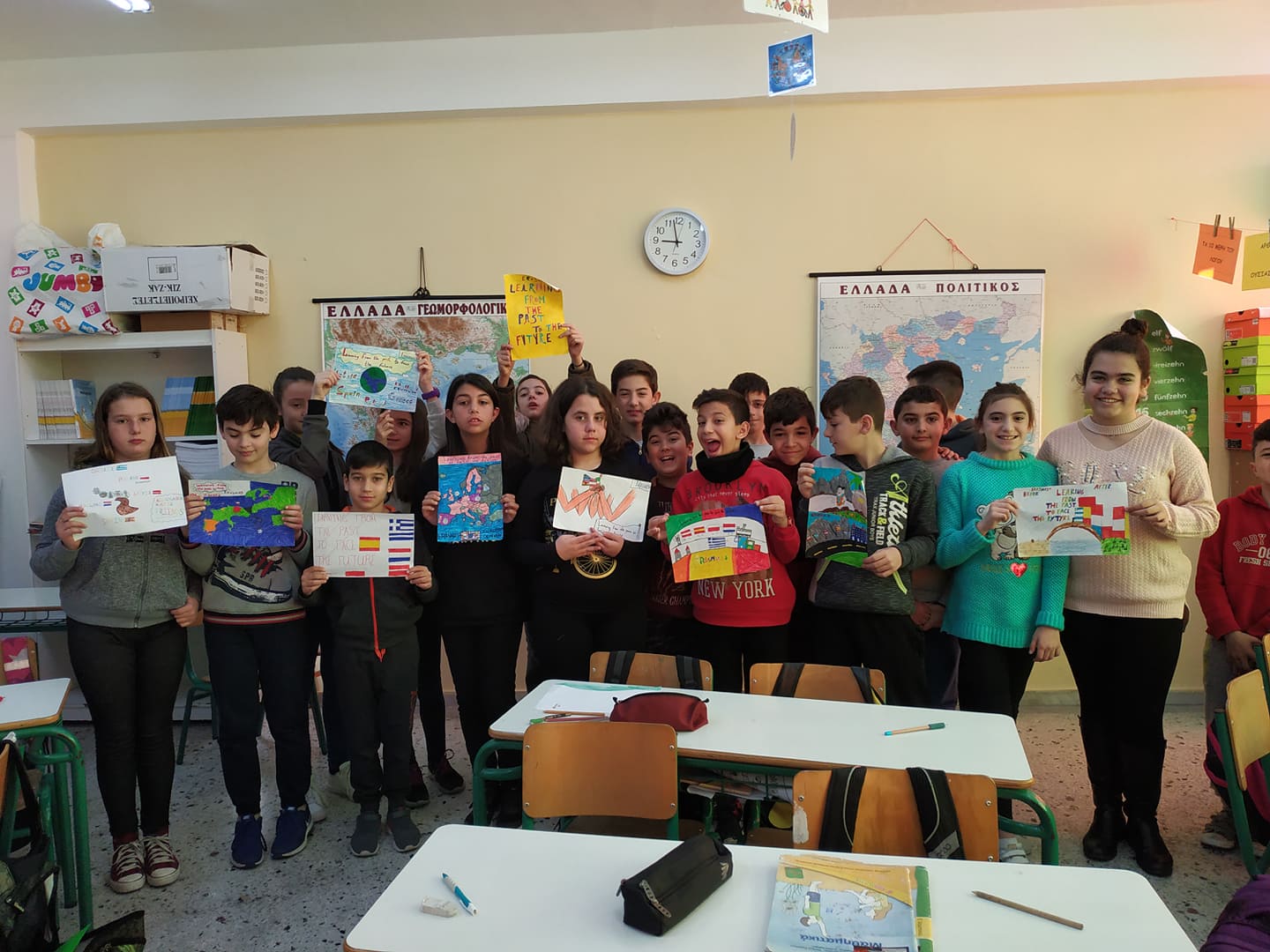 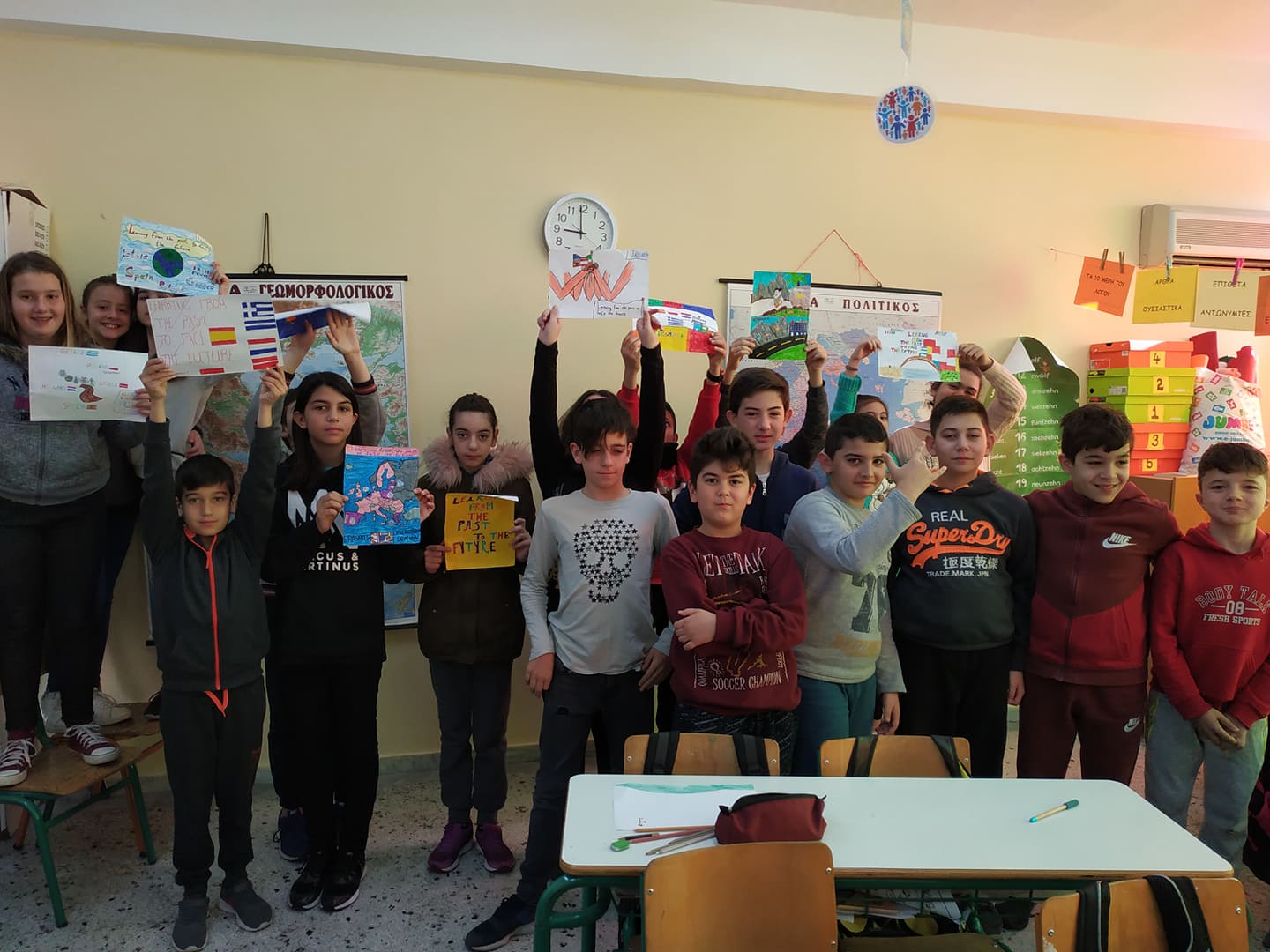 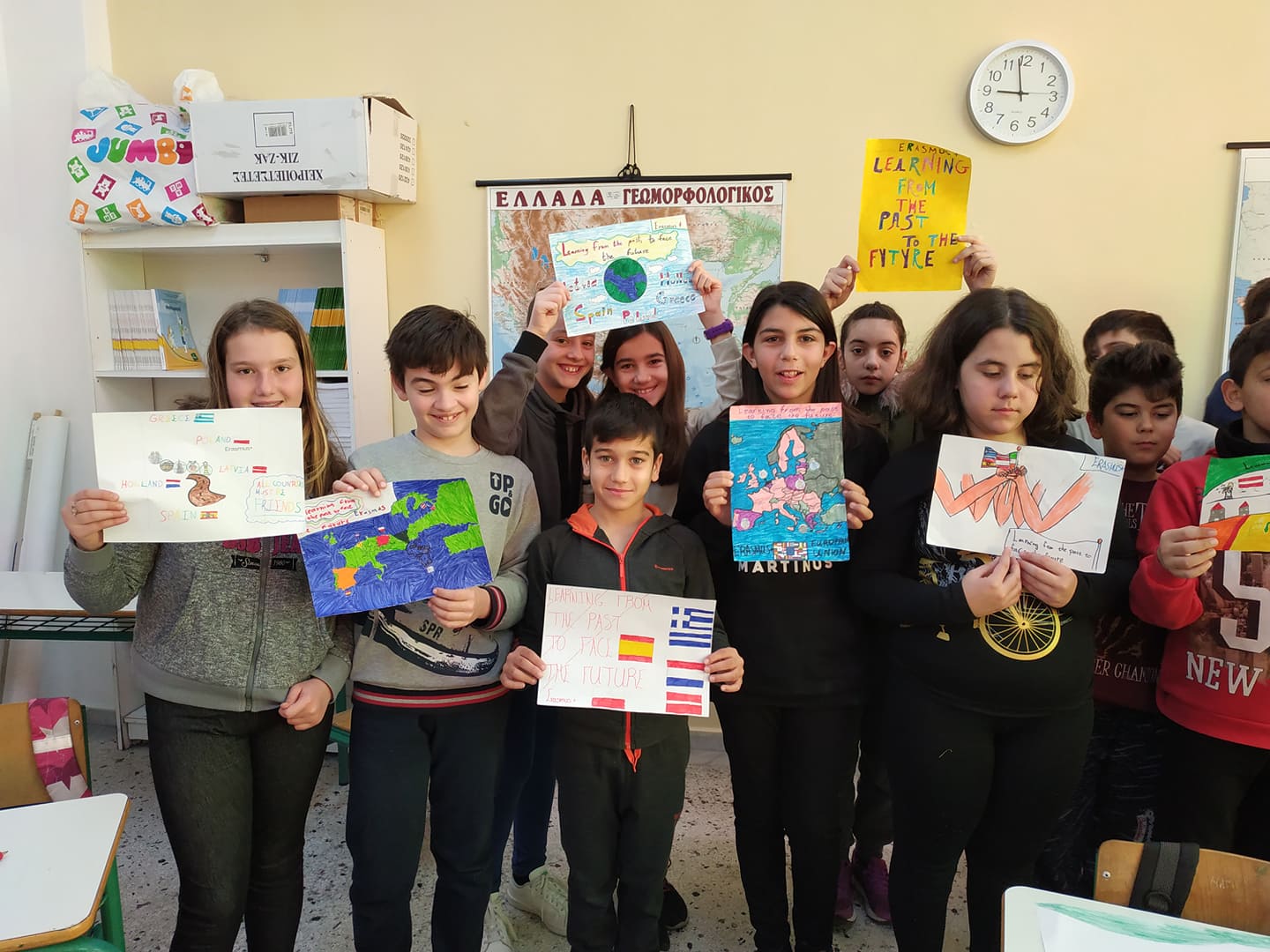 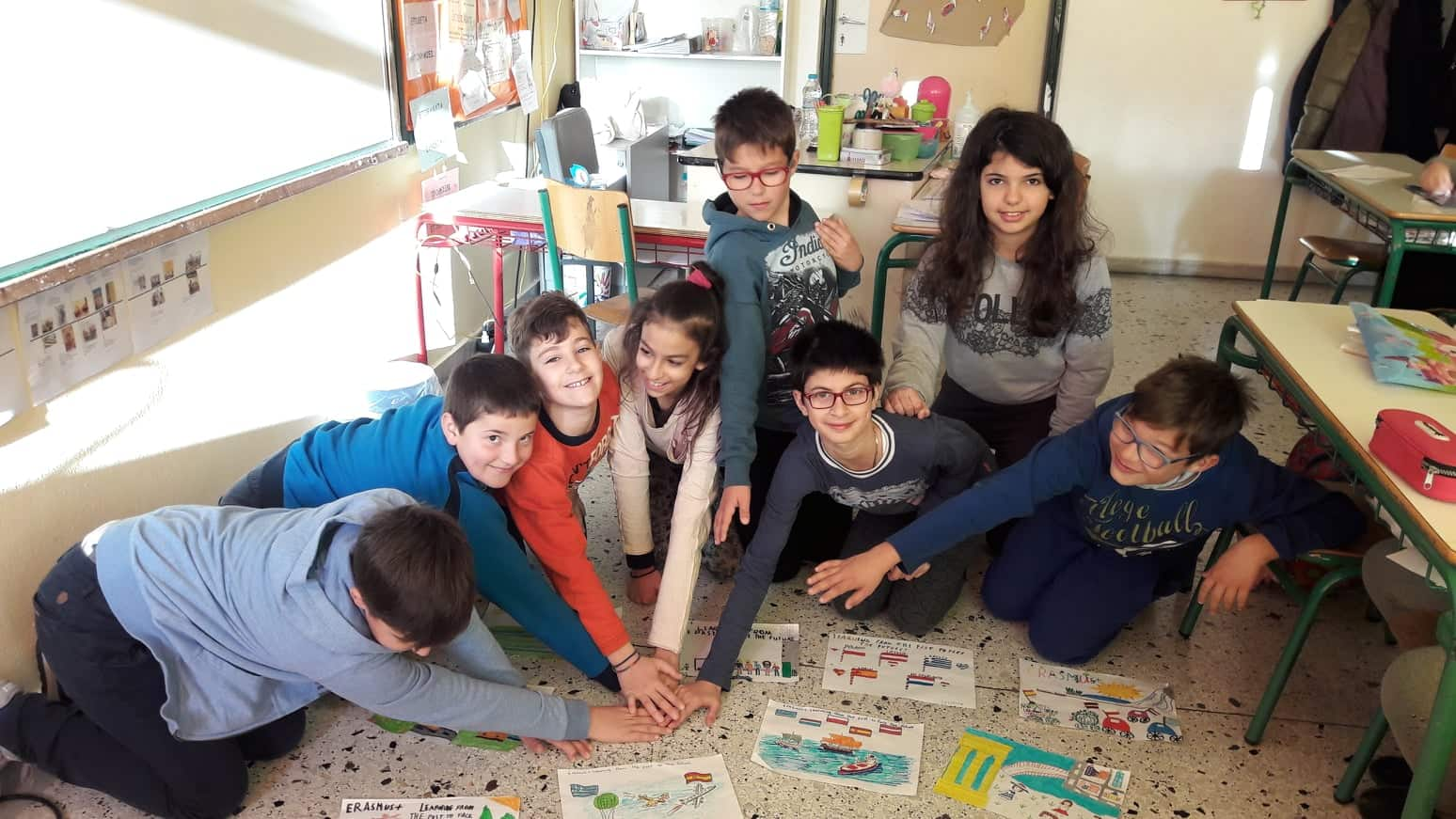 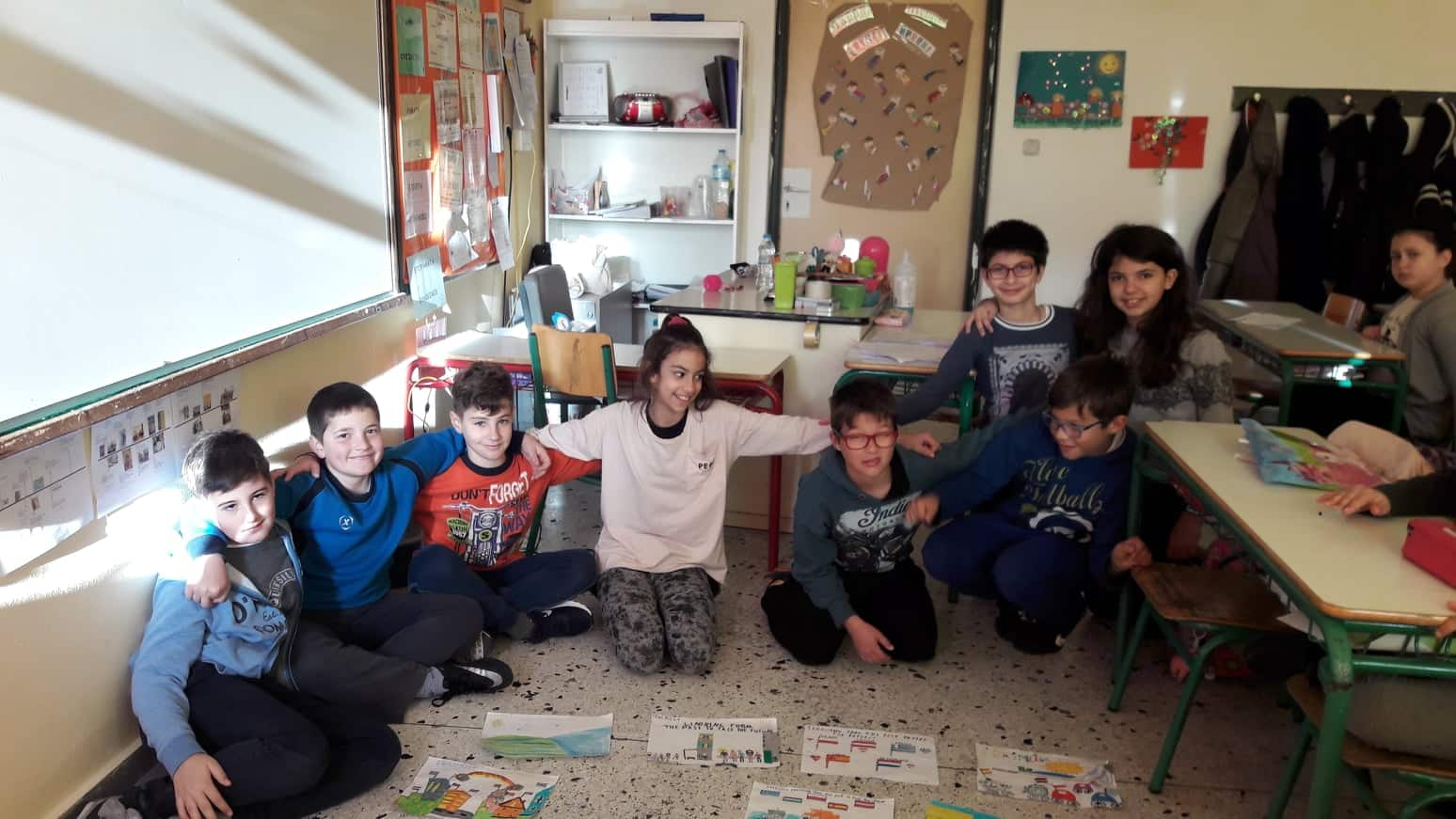 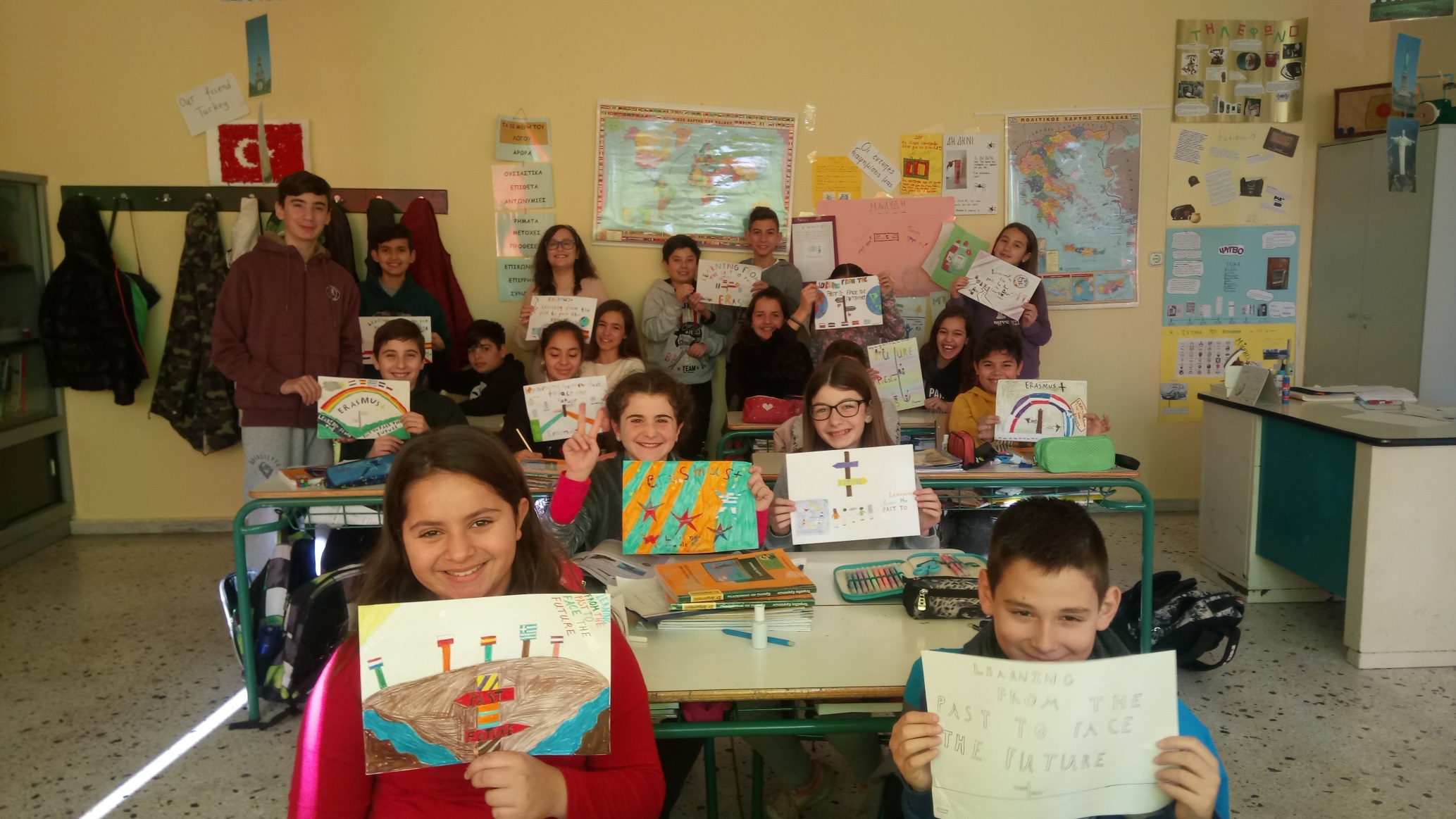 THE 88 WORKS!
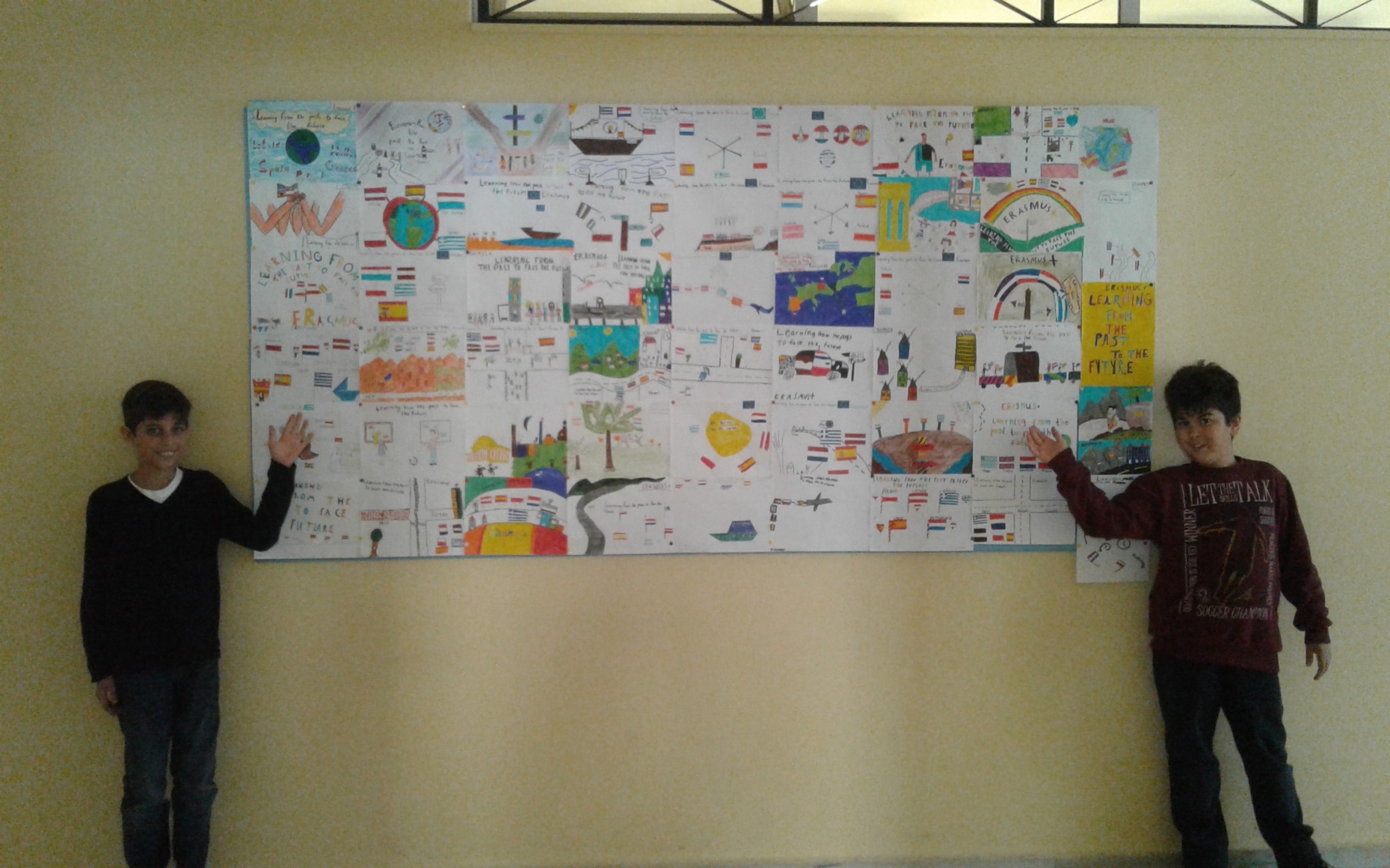 THE 88 WORKS!
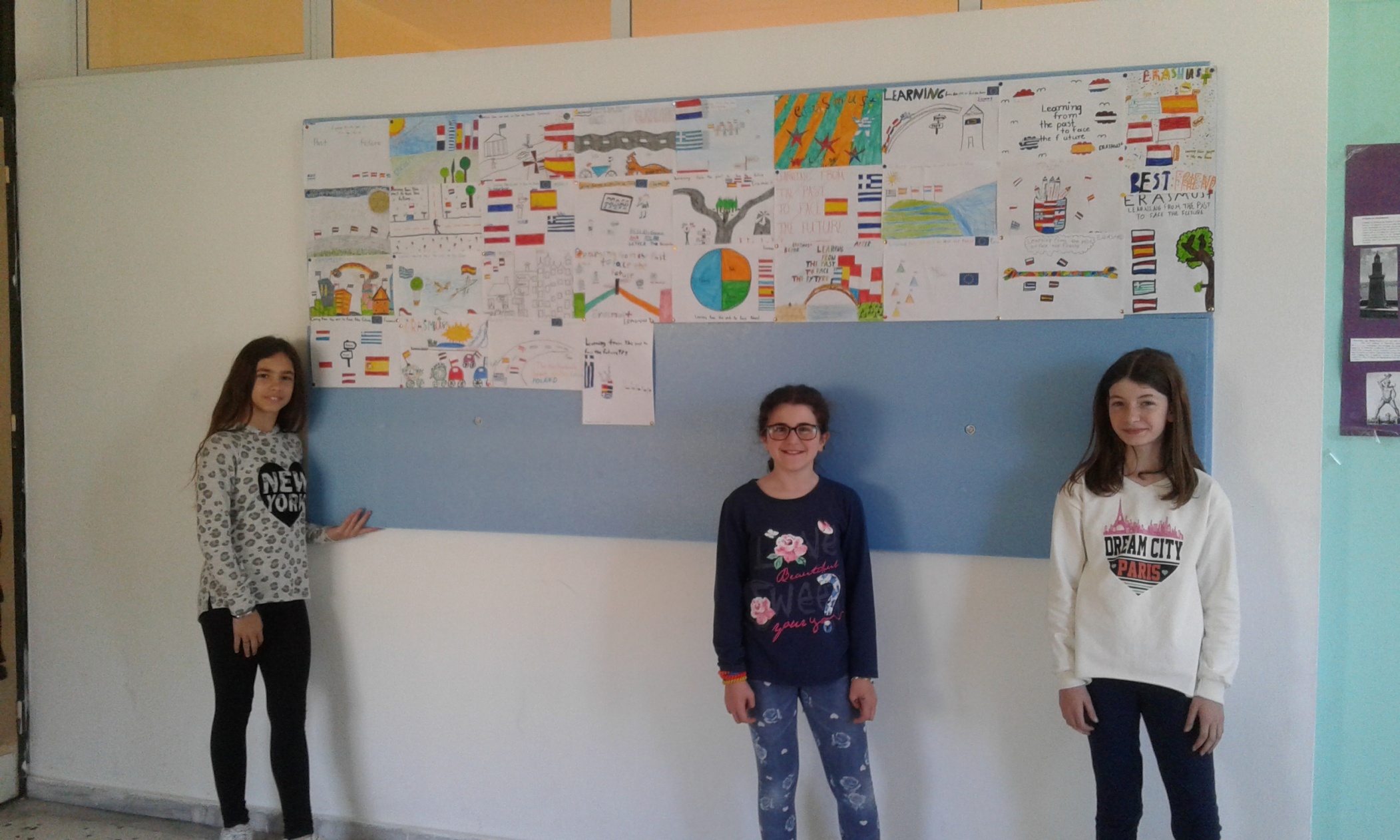 EXHIBITION OF LOGOS
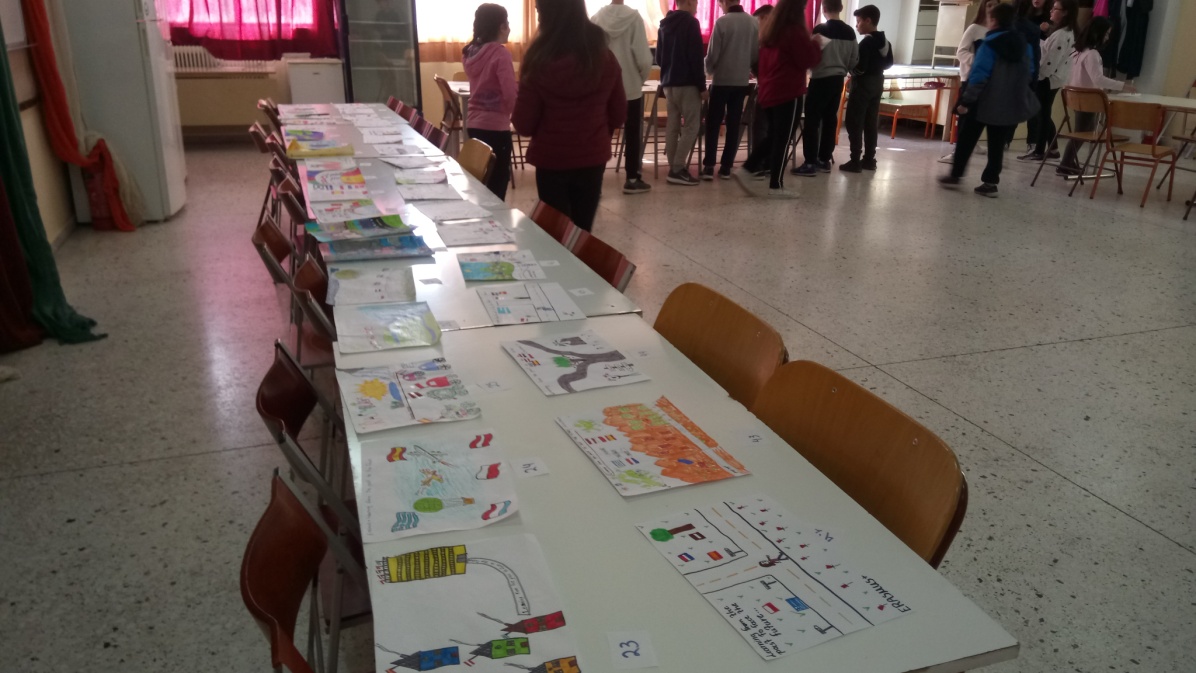 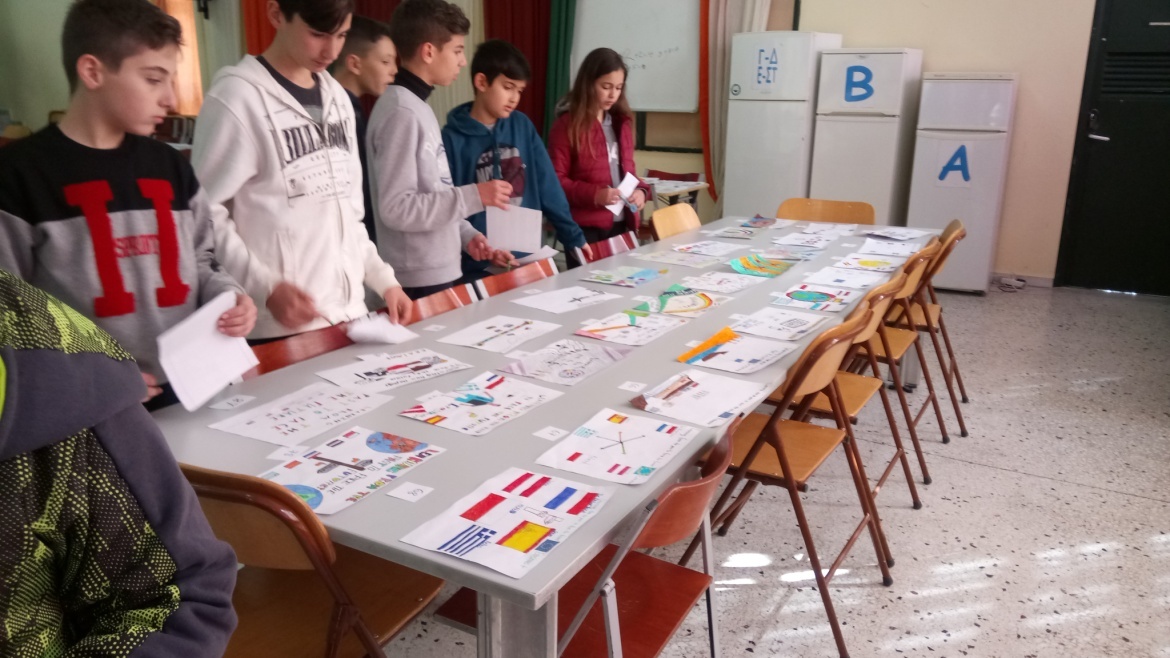 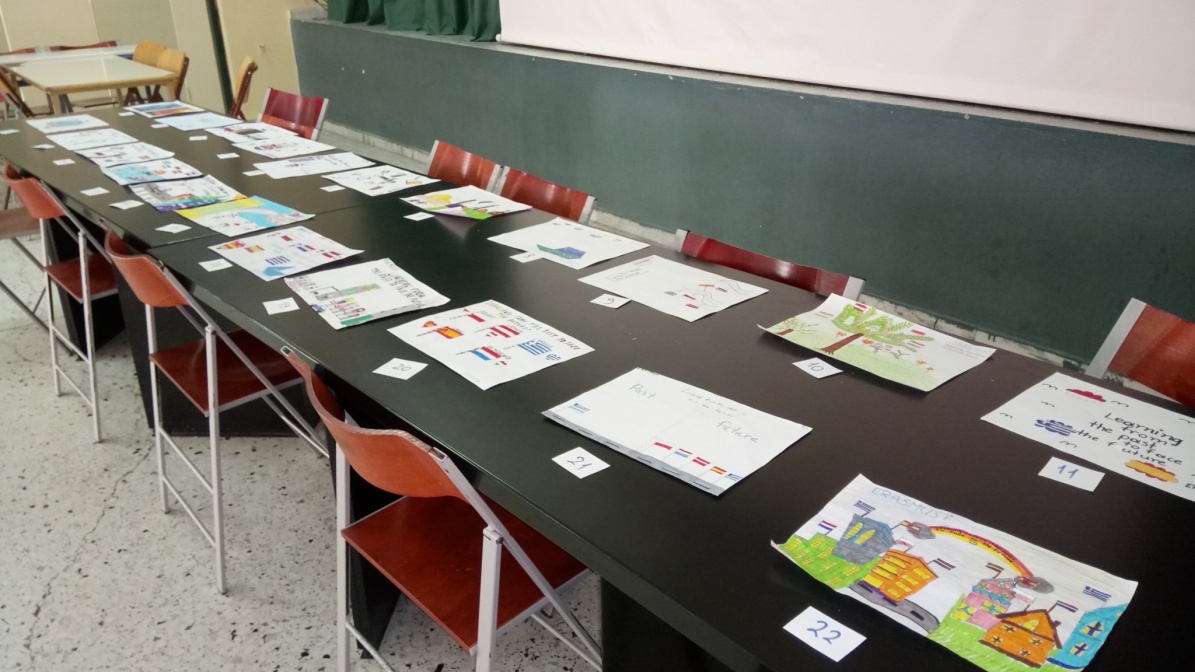 ELECTRONIC VOTING
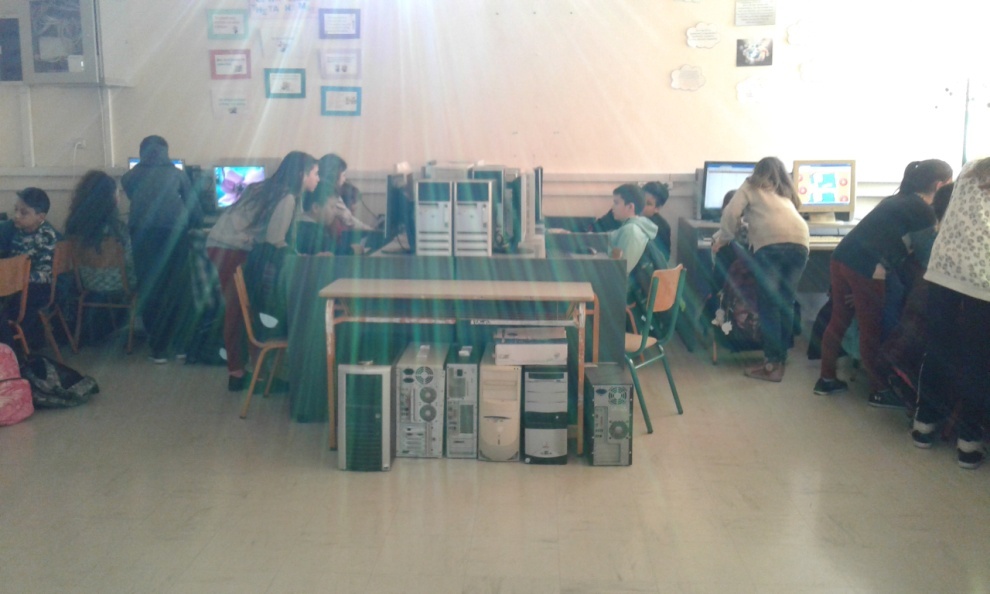 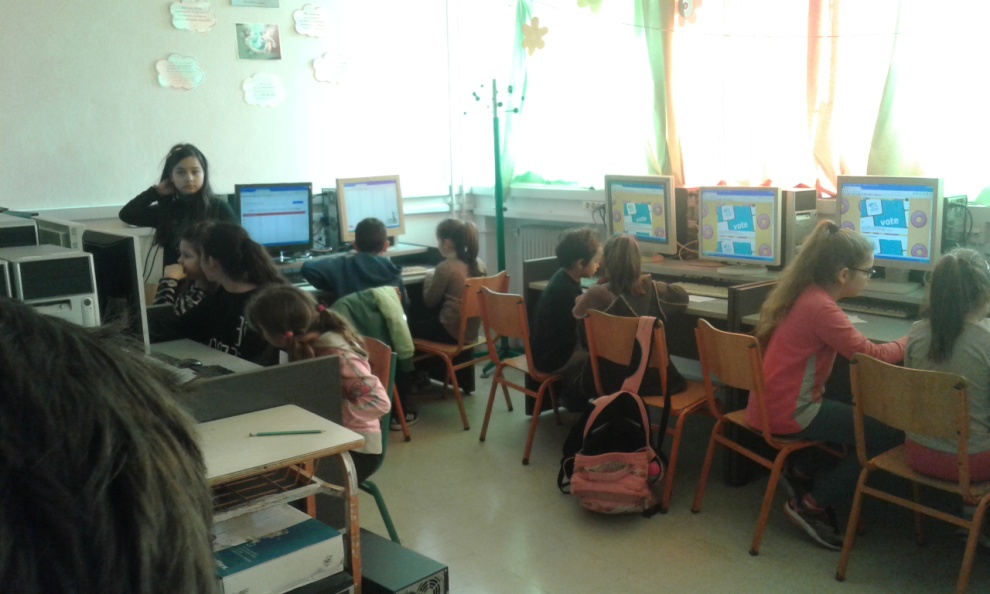 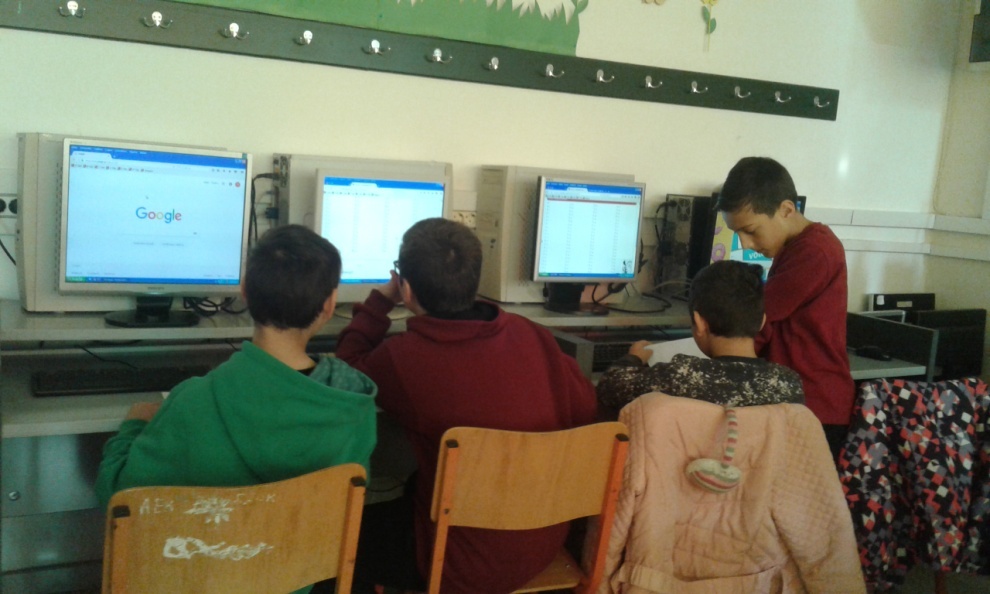 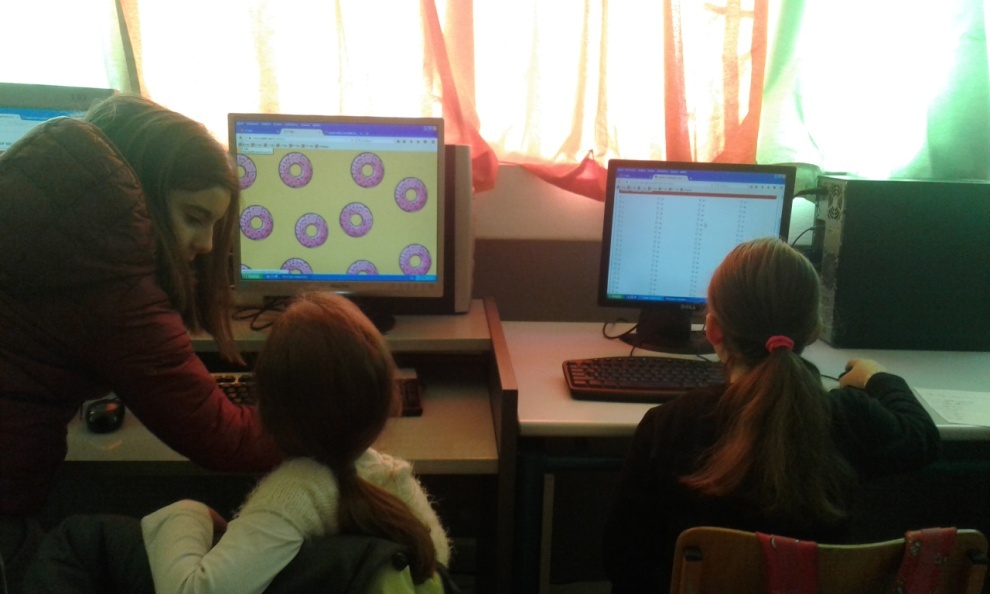 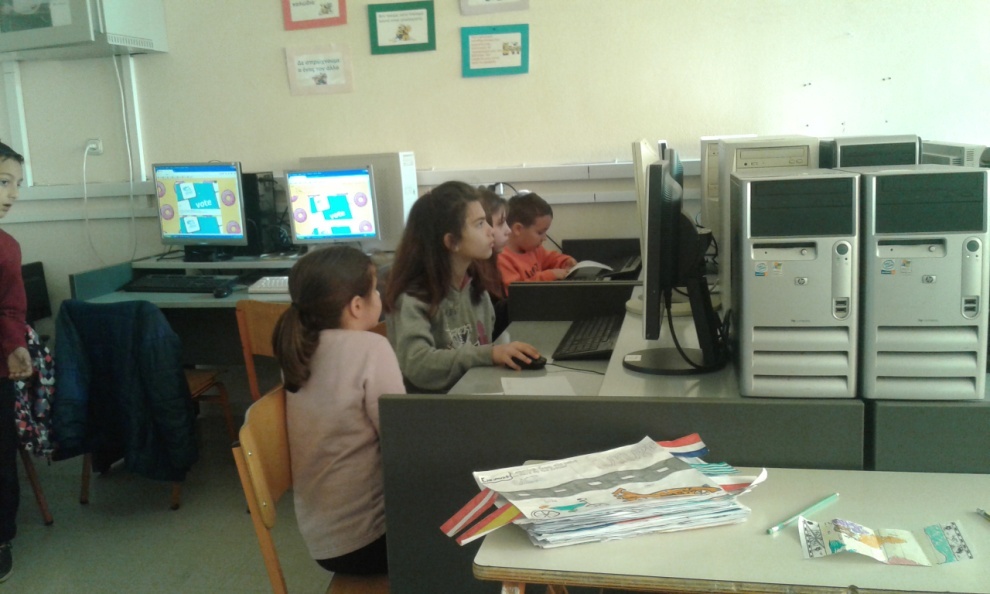 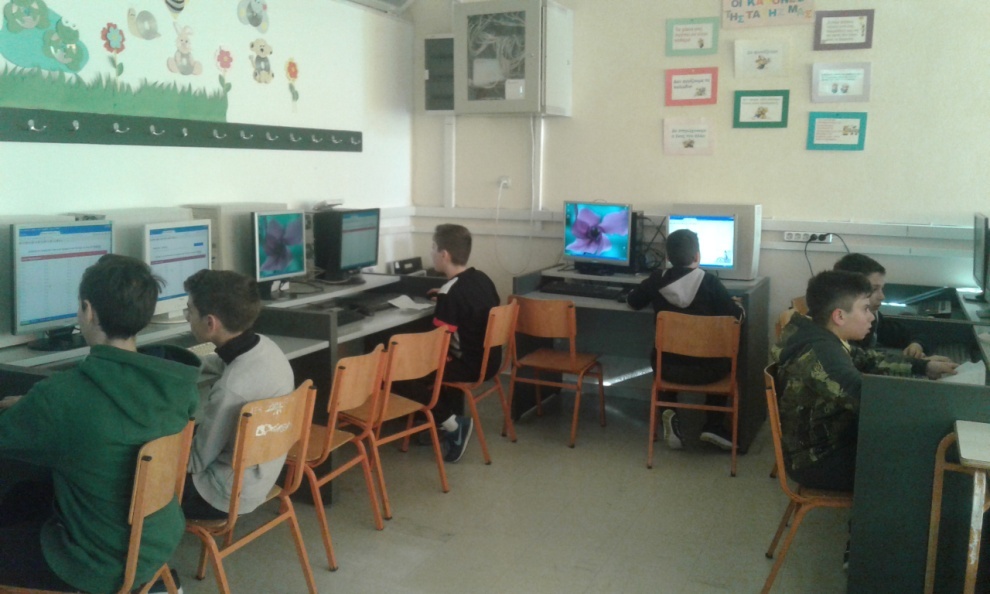 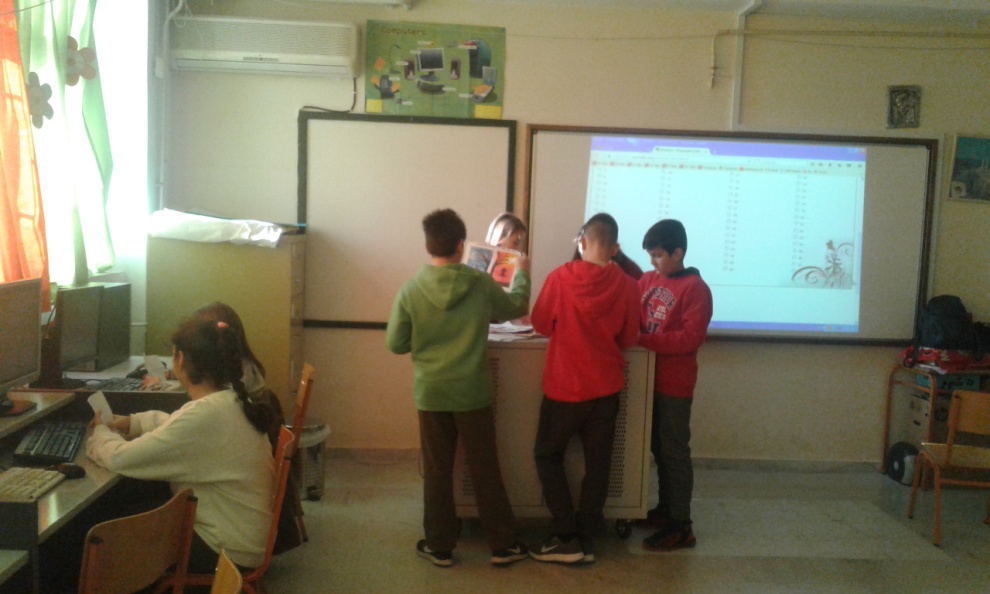 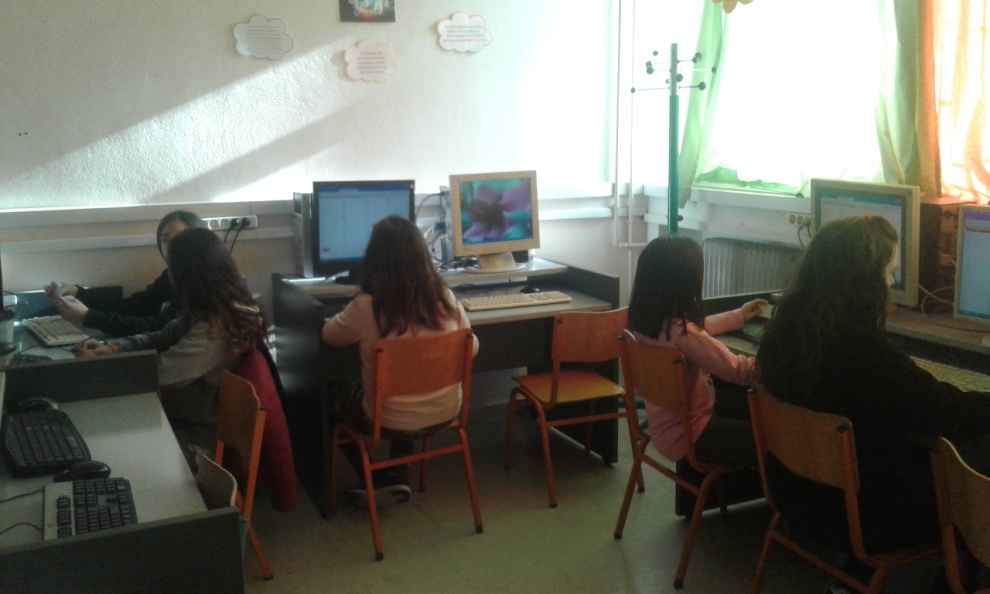 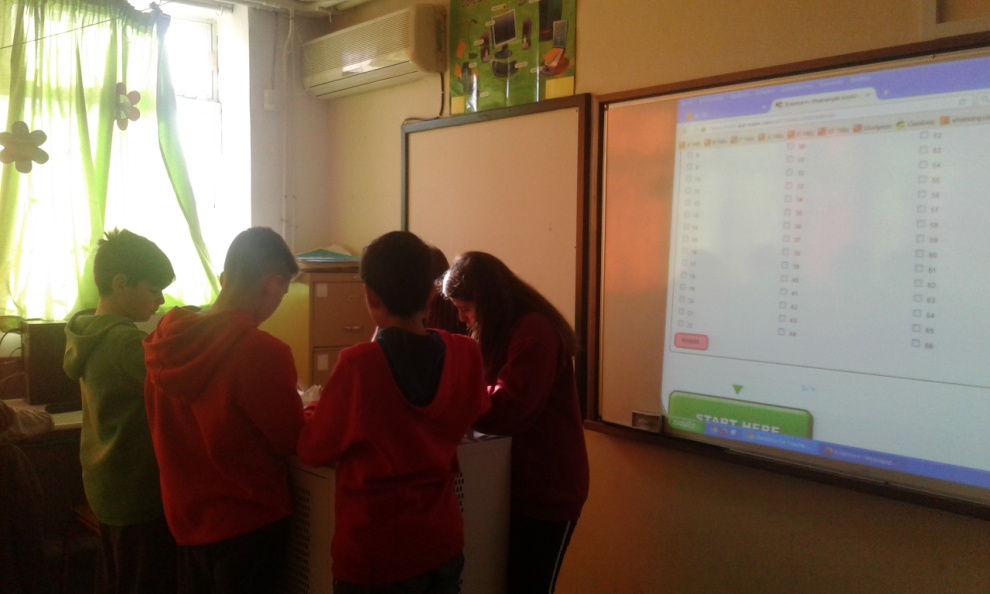 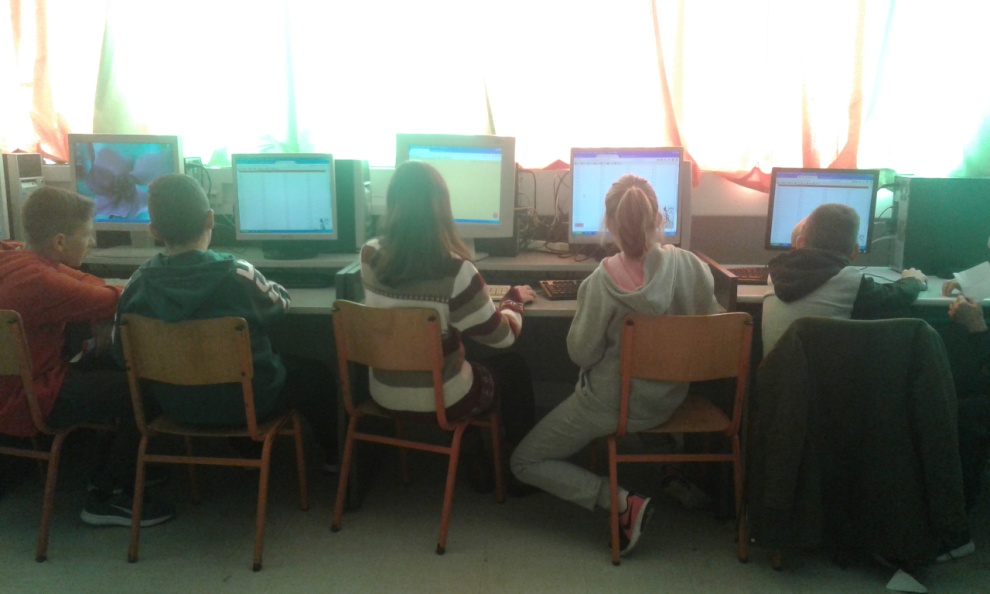 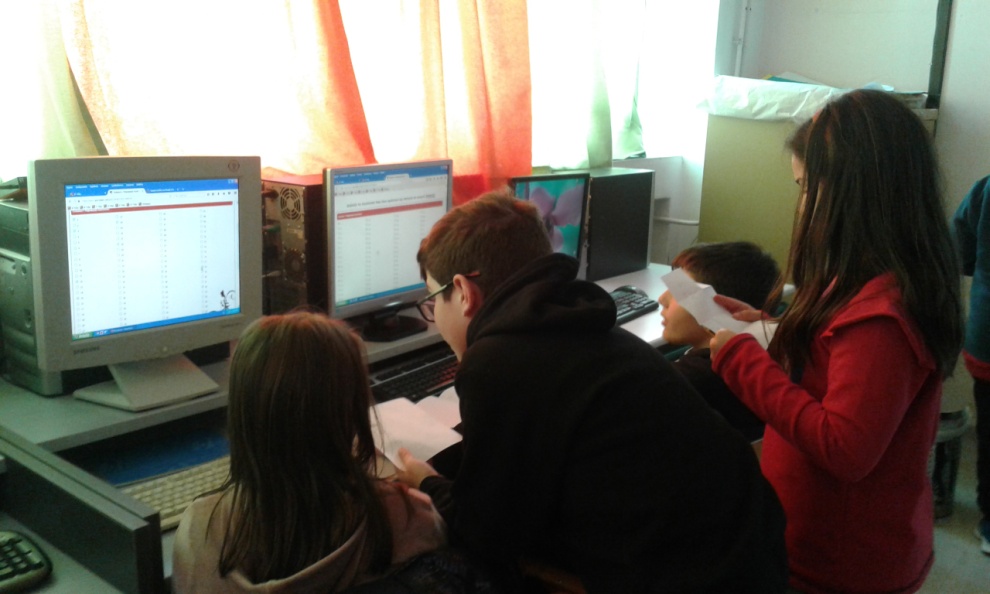 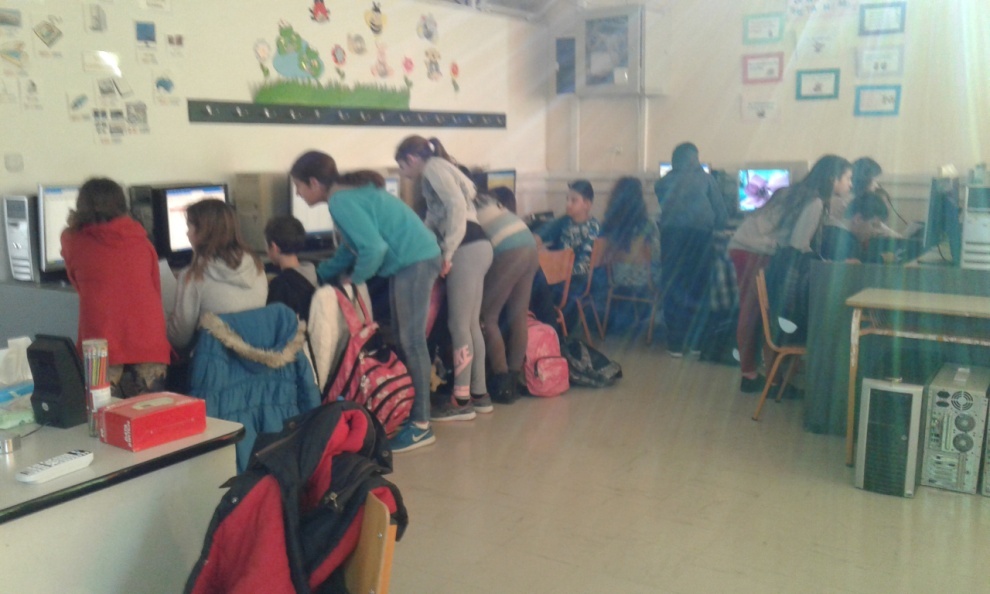 THE RESULTS
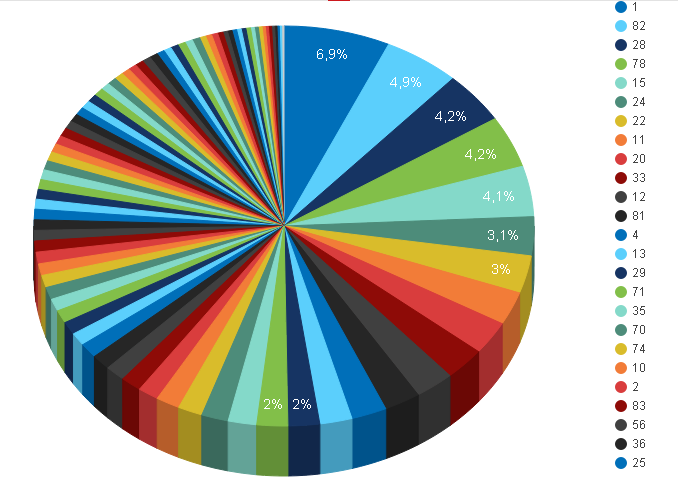 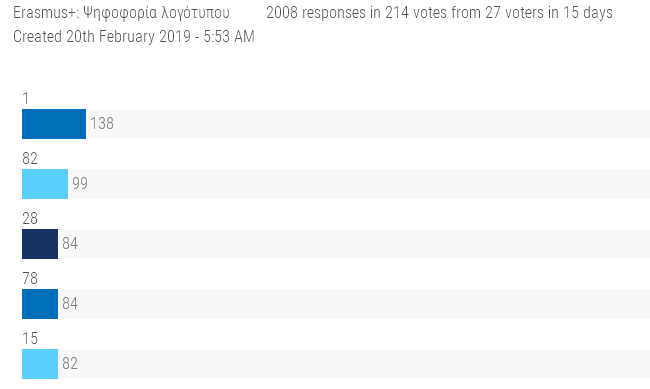 THE WINNERS
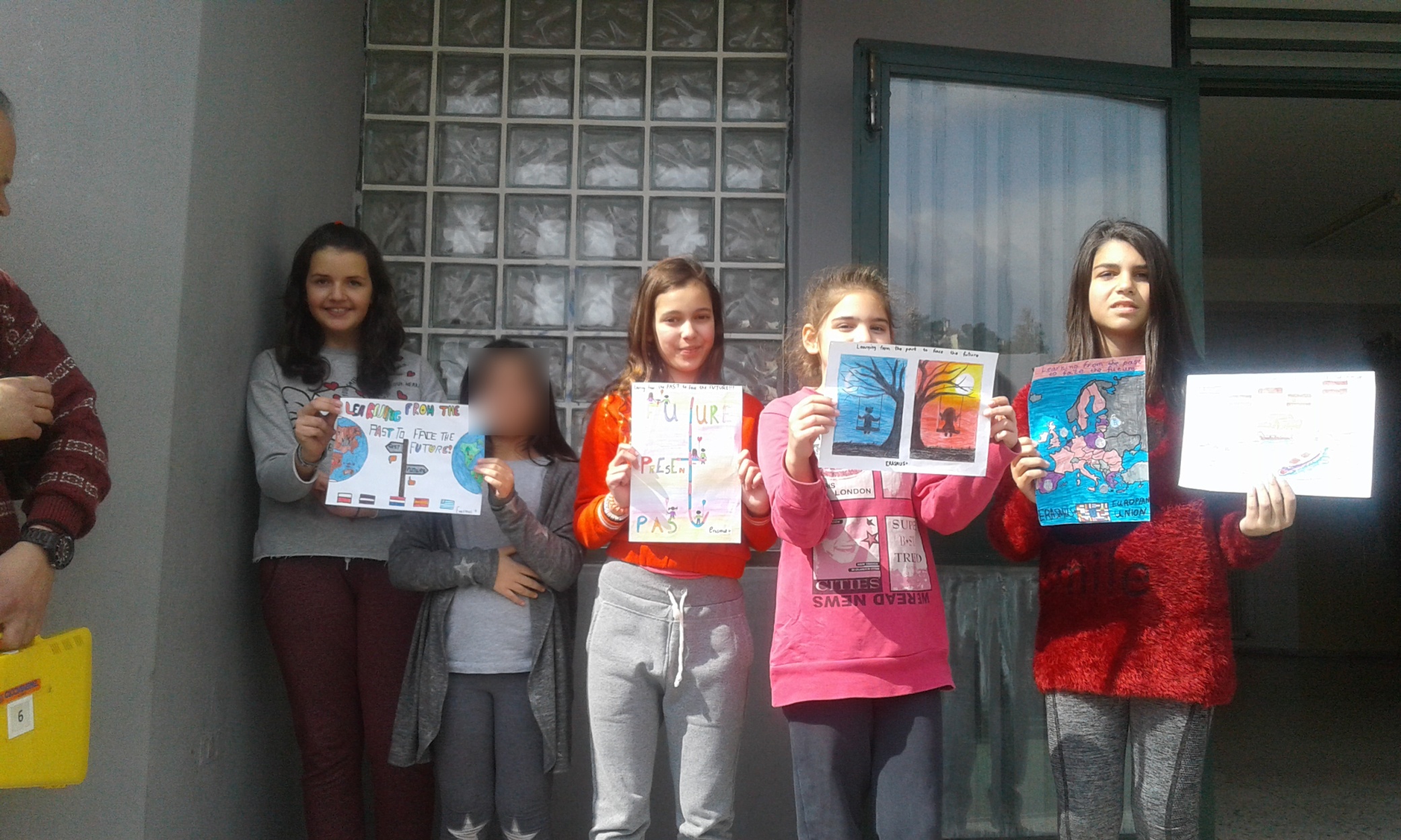 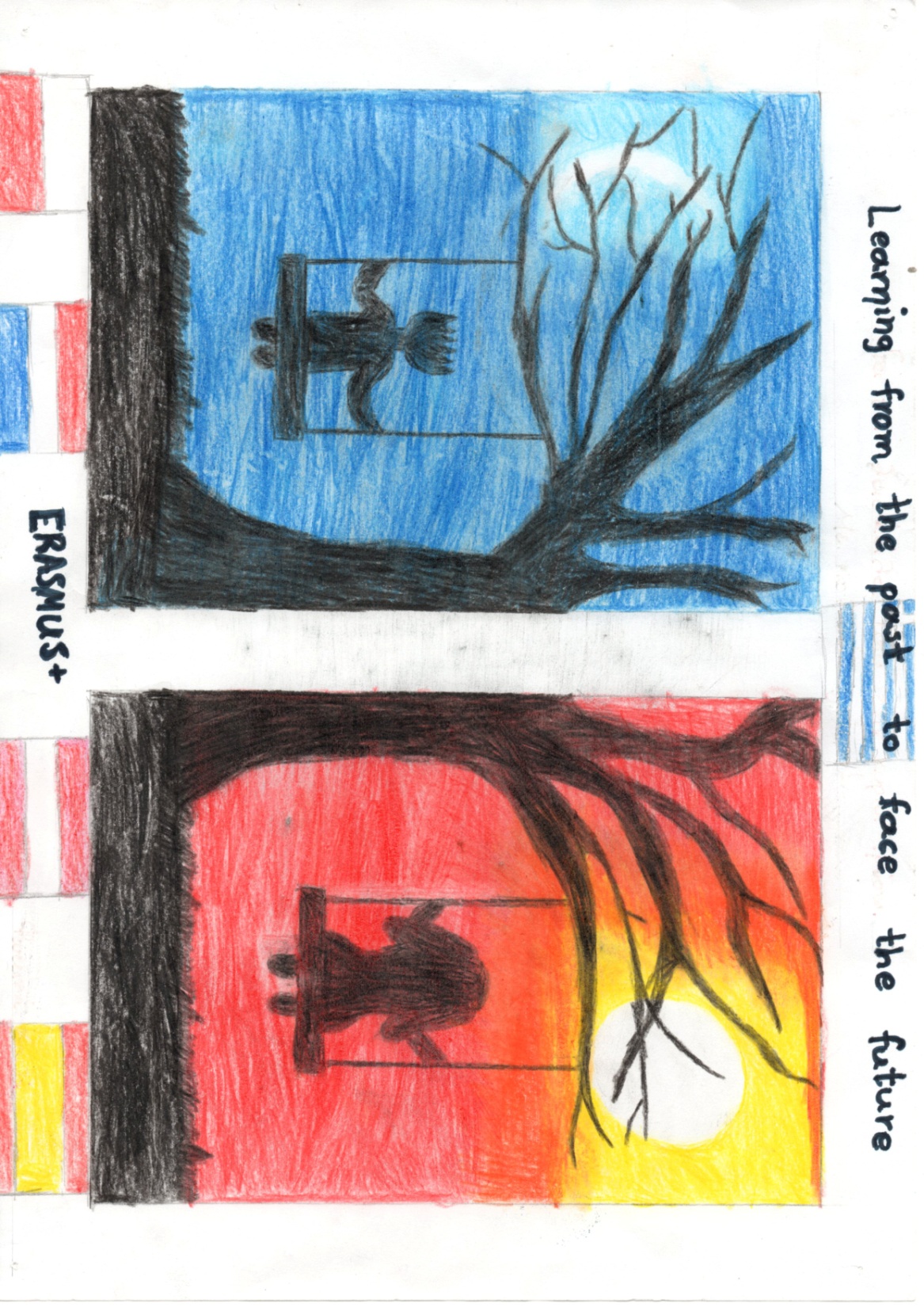 THE WINNERS
THE
 WI
NNERS
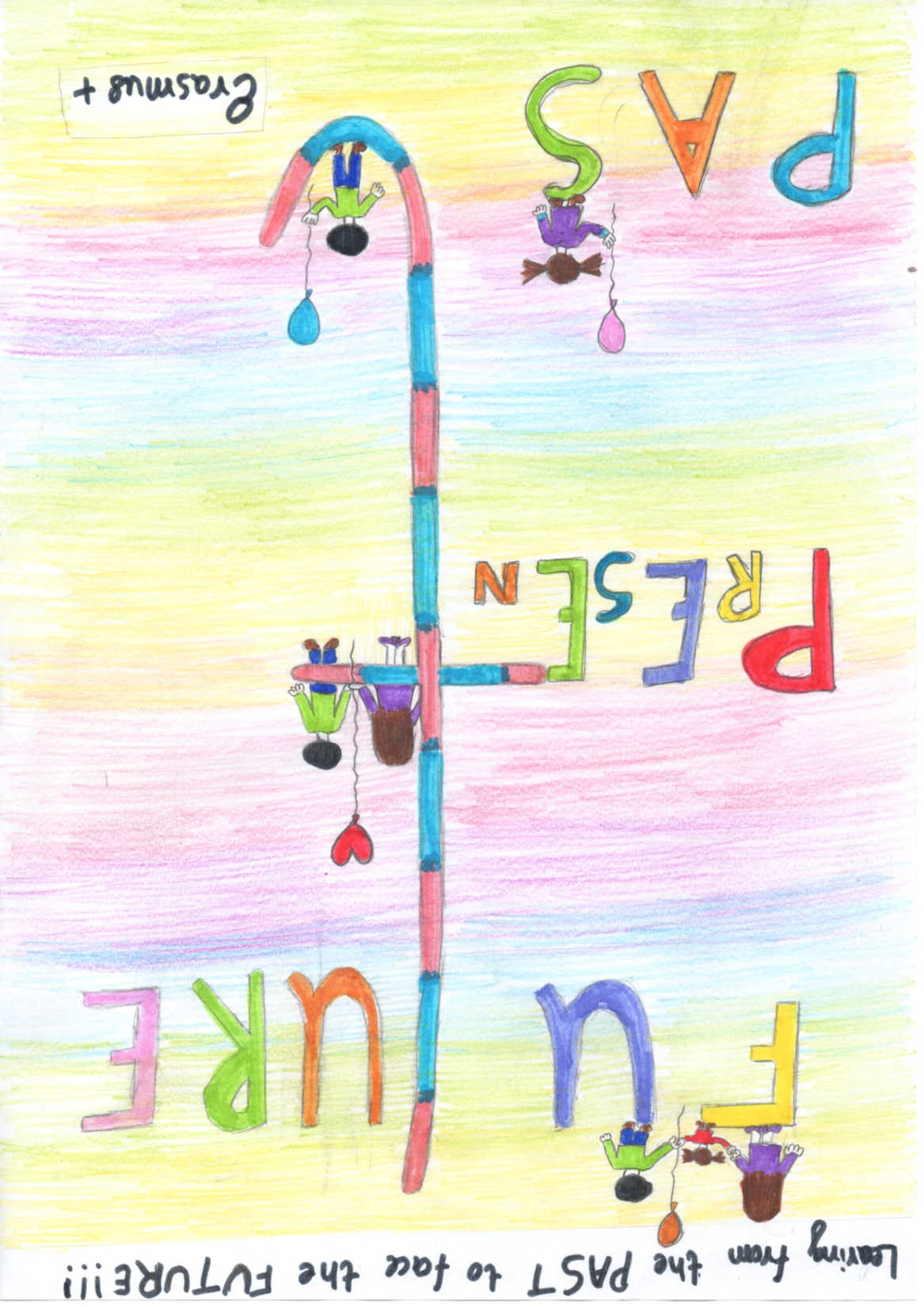 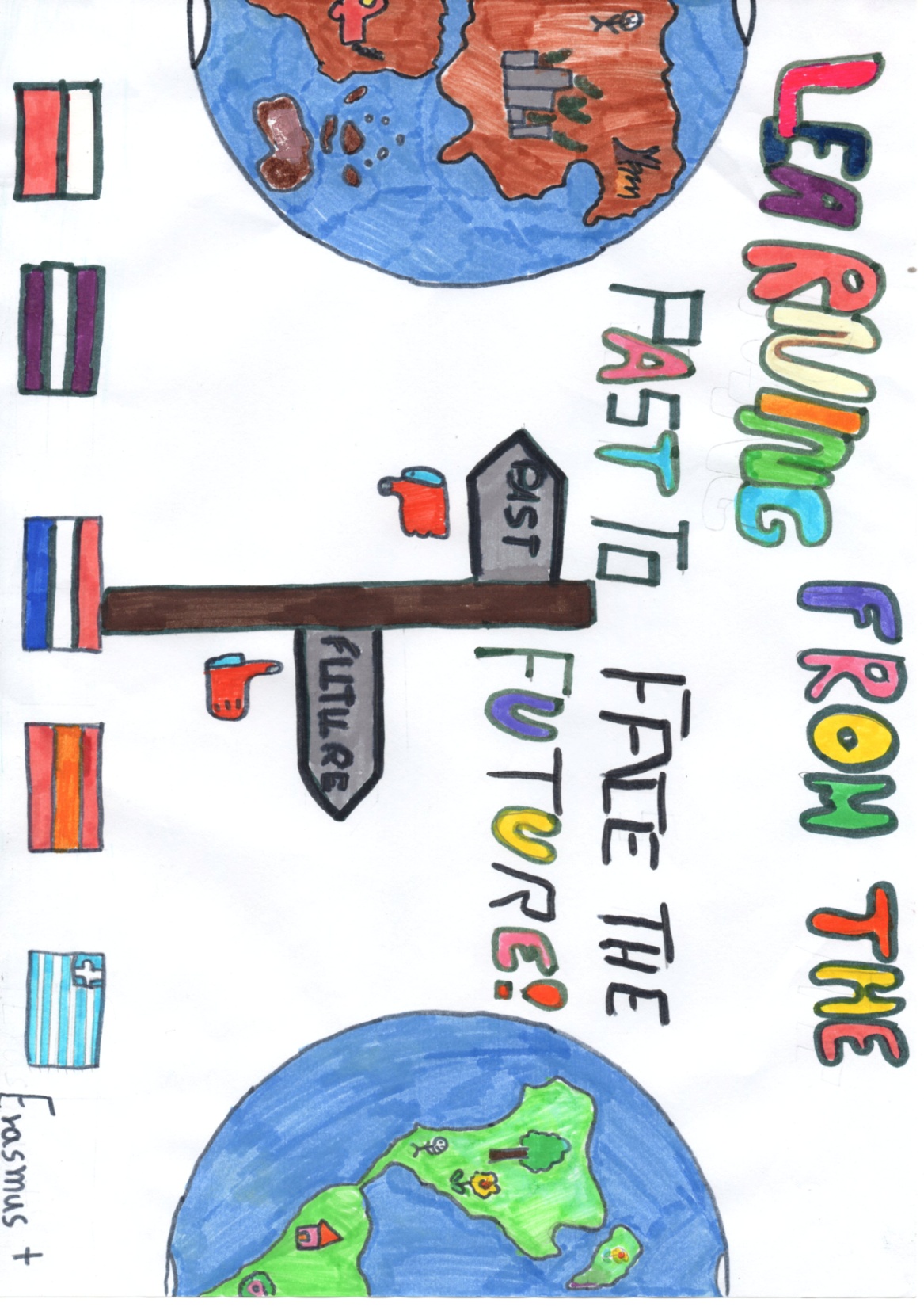 THE WINNERS
THE
 WI
NNERS
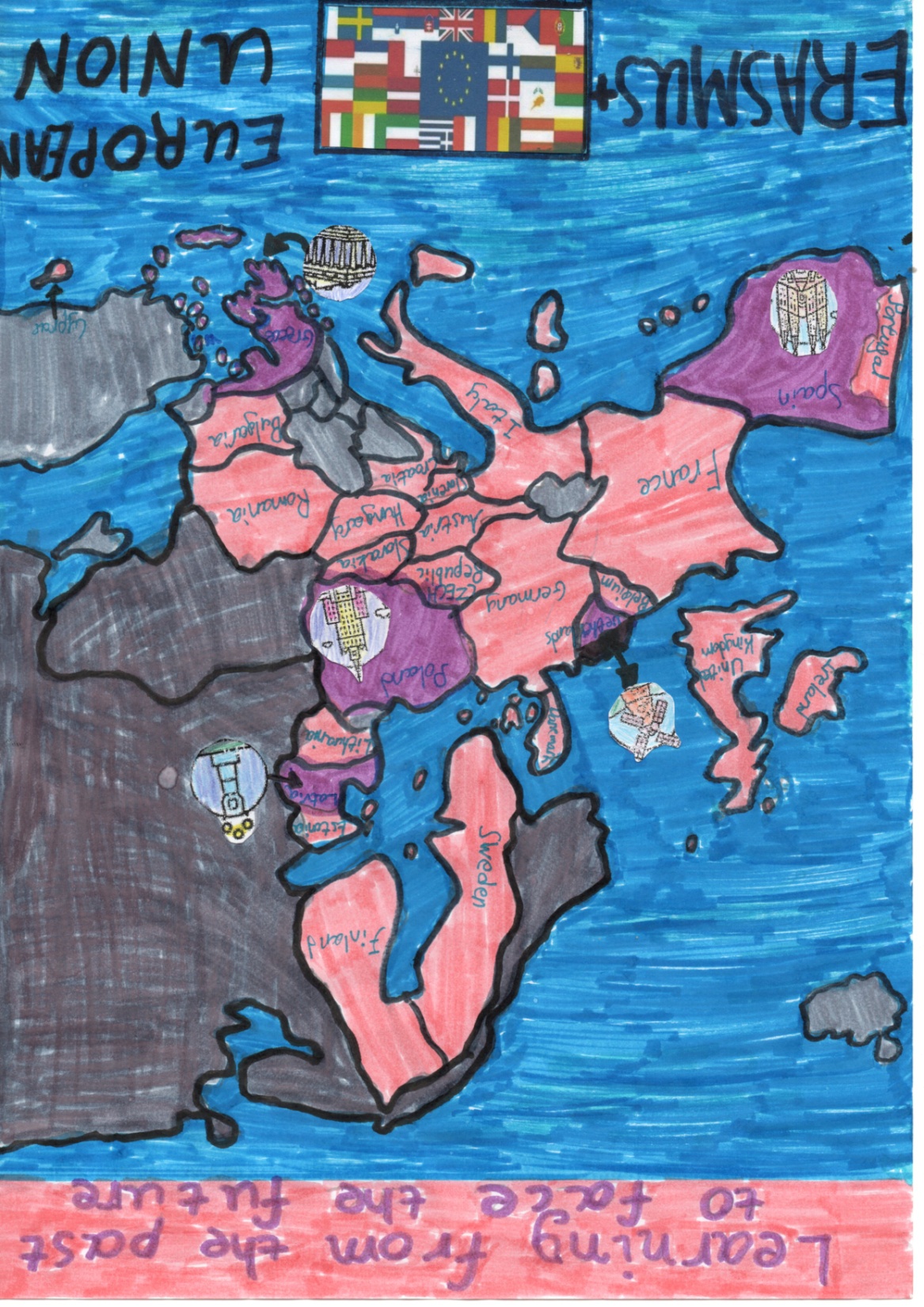 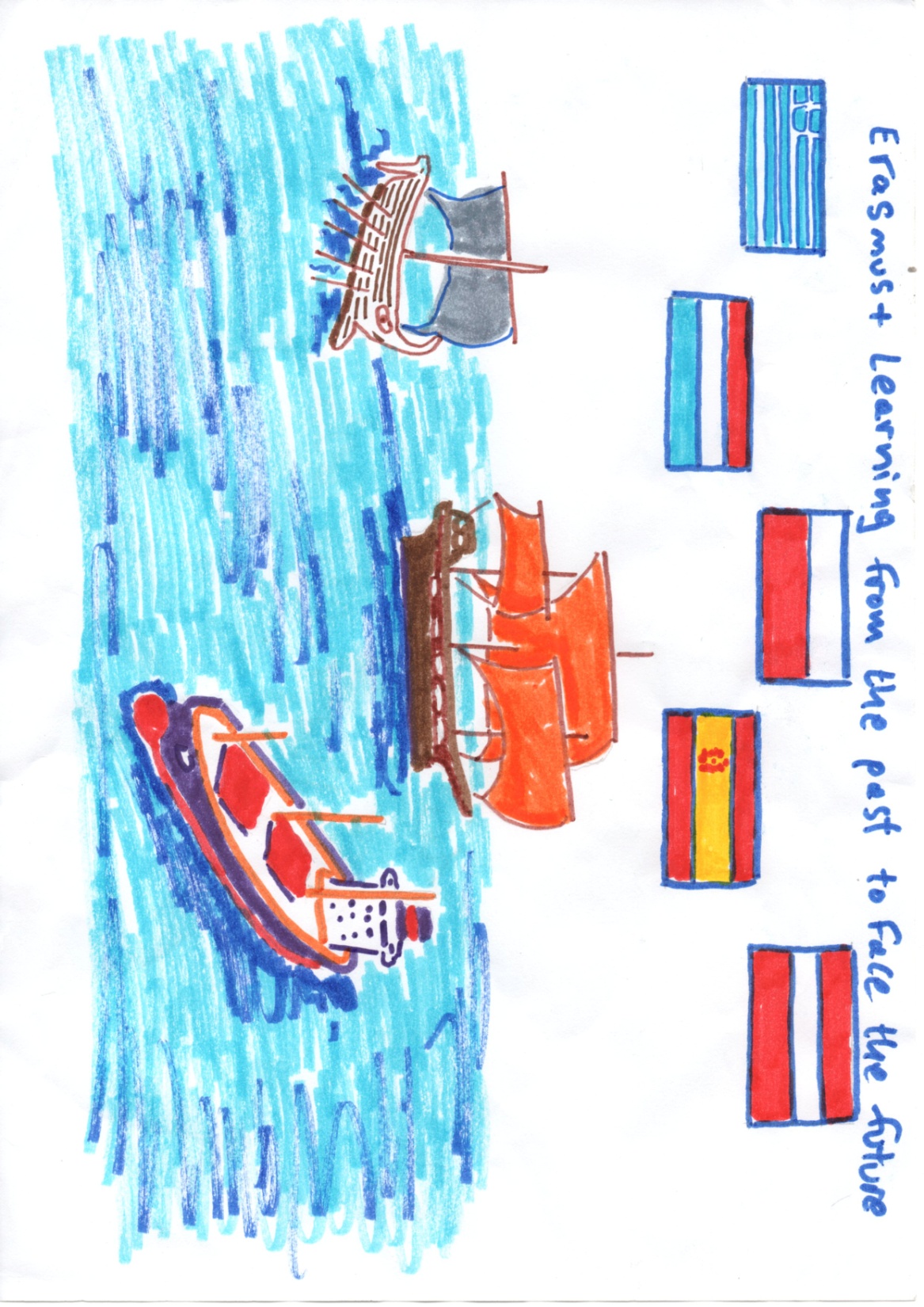 THE WINNERS